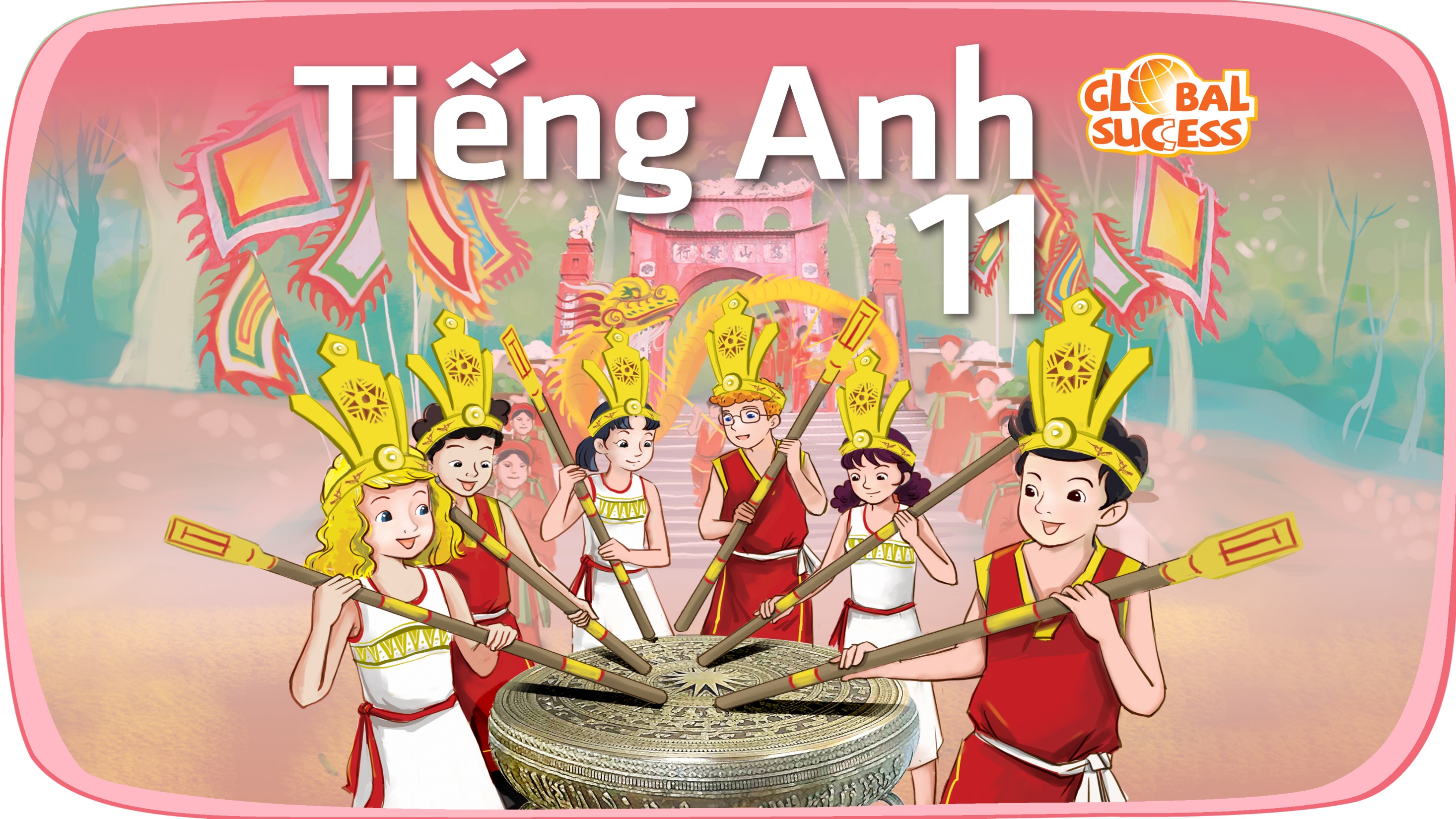 Unit
10
The ecosystem
FAMILY LIFE
Unit
WRITING
LESSON 6
An opinion essay about spending more money on restoring local ecosystems
WRITING
LESSON 6
Jumbled words
WARM-UP
Task 1. Work in groups. Discuss and decide whether the following ideas are for or against restoring local ecosystems.
PRE-WRITING
Task 2. Write an opinion essay presenting your point of view on whether we should spend more money on restoring local ecosystems.
WHILE-WRITING
Peer review
POST-WRITING
Wrap-up
Homework
CONSOLIDATION
WARM-UP
JUMBLED WORDS
- Work in 2 groups.
- Rearrange the letters in the word to make a meaningful word.
- Raise your hands and say BINGO to get the chance to answer.
- One point for each correct answer.
- The team with more points will be the winner of the game.
WARM-UP
Question 1
R/U/N/A/L/T/A  E/I/D/A/S/S/T/R  
(2 words)
NATURAL DISASTER
WARM-UP
Question 2
N/E/B/A/C/A/L
BALANCE
WARM-UP
Question 3
L/O/C/A/R  F/E/R/E (2 words)
CORAL REEF
WARM-UP
Question 4
M/O/C/E/Y/S/T/S/E
ECOSYSTEM
WARM-UP
Question 5
A/N/R/D/E/A/N/G/R/E  C/E/S/I/P/S/E 
(2 words)
ENDANGERED SPECIES
PRE-WRITING
Work in groups. Discuss and decide whether the following ideas are for or against restoring local ecosystems.
1
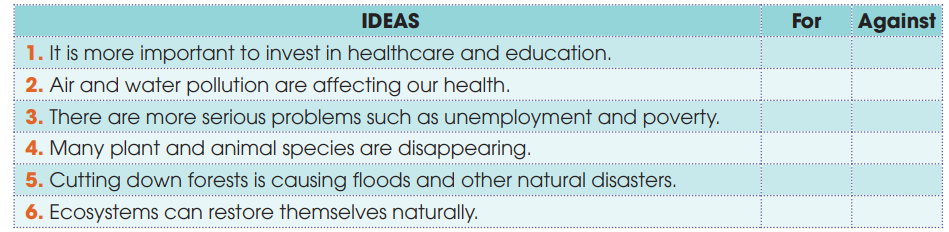 √
√
√
√
√
√
PRE-WRITING
Outline and useful expressions
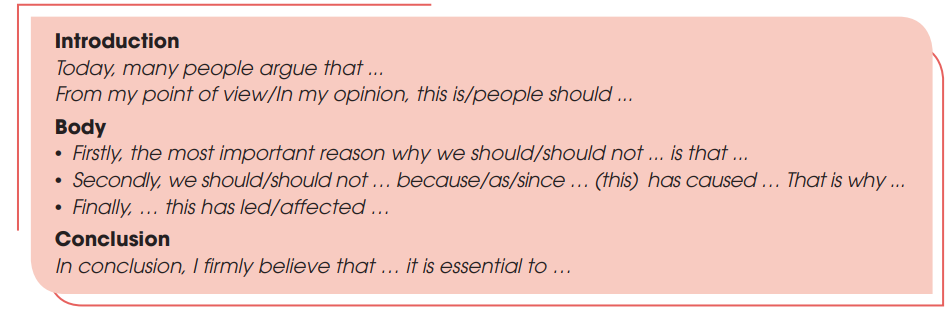 WHILE-WRITING
Write an opinion essay (150-180 words) presenting your point of view on whether we should spend more money on restoring local ecosystems. Use the ideas in Task 1 and the outline below to help you.
2
Suggested answer:
Today many people argue that we should spend more money on restoring local ecosystems. From my point of view, this is a great idea for the following reasons.
Firstly, the most important reason why we should invest in restoring the ecosystems is that we are already suffering from the impact of its damage. Both air and water pollution have increased and are affecting our health. 
Secondly, habitat loss has caused the disappearance of many plant and animal species. This has affected the balance of local ecosystems since all living things play an important role. When plants or animals die out, the food chain may also break down. That is why we should spend more money on protecting and restoring all wildlife.
Finally, much of our local forest has been cut down to make space for houses and farm land. This has led to more natural disasters in the region. For example, floods have become more common. They destroy people’s houses, fields and crops every year. To prevent damage from natural disasters, we should spend more money on planting more trees and restoring our forest. 
In conclusion, I firmly believe that it is essential to spend more money on restoring local ecosystems. Investing in nature conservation will help create a healthy and stable living environment for future generations.
POST-WRITING
4
Exchange your writing with your friend for peer review.
Writing rubric
Organization: …/10
Legibility: …/10
Ideas: …/10
Word choice: …/10
Grammar usage and mechanics: …/10
             TOTAL: …/50
CONSOLIDATION
1
Wrap-up
What have you learnt today?
How to write an opinion essay
Use some words and structures to make arguments.
CONSOLIDATION
2
Homework
Do exercises in the workbook.
Prepare for Lesson 7 - Unit 10.
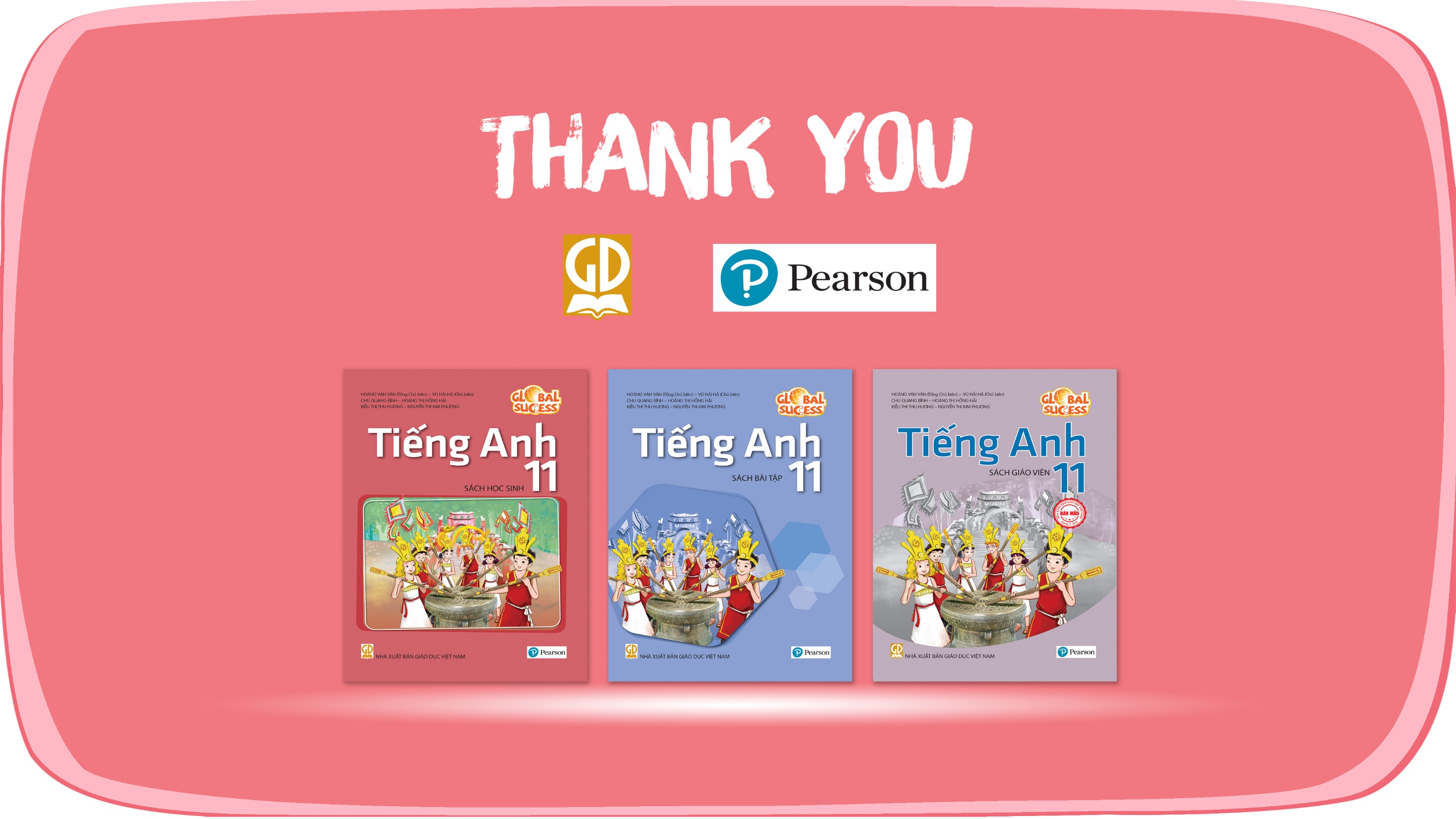 Website: hoclieu.vn
Fanpage: facebook.com/sachmem.vn/